Metop-C AMSU & MHS Radiometric Quality Status Update
Tim Hewison
Slides from Jörg Ackermann
Status for PVRB on 13. Feb. 2019
Metop-C AMSU and MHS Status
Metop-C launched 7 Nov 2018
In 9:30 orbit (same as Metop-A & -B), but with different phasing:
SIOV & Commissioning in Tristar configuration
During commissioning, based on early user feedback, decision made to remain in a Tristar phasing configuration or to shift Metop-C 180 degrees opposite Metop-B (original A/B configuration) with Metop-A in-between (“trident” configuration – see Figure 1, right).









Recommend to start Level 1 dissemination as ‘Pre-Operational’
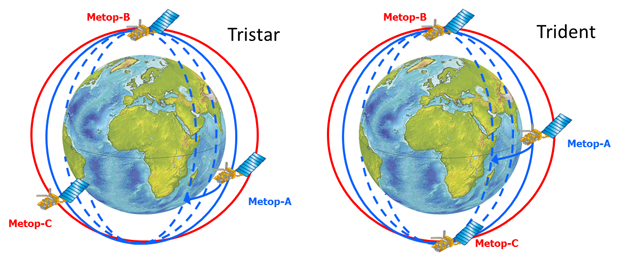 Results: AMSU/MHS Radiometric Performance (NeΔT BOL)
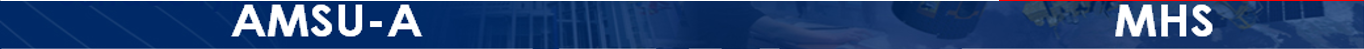 NE∆T < Red line = Requirement
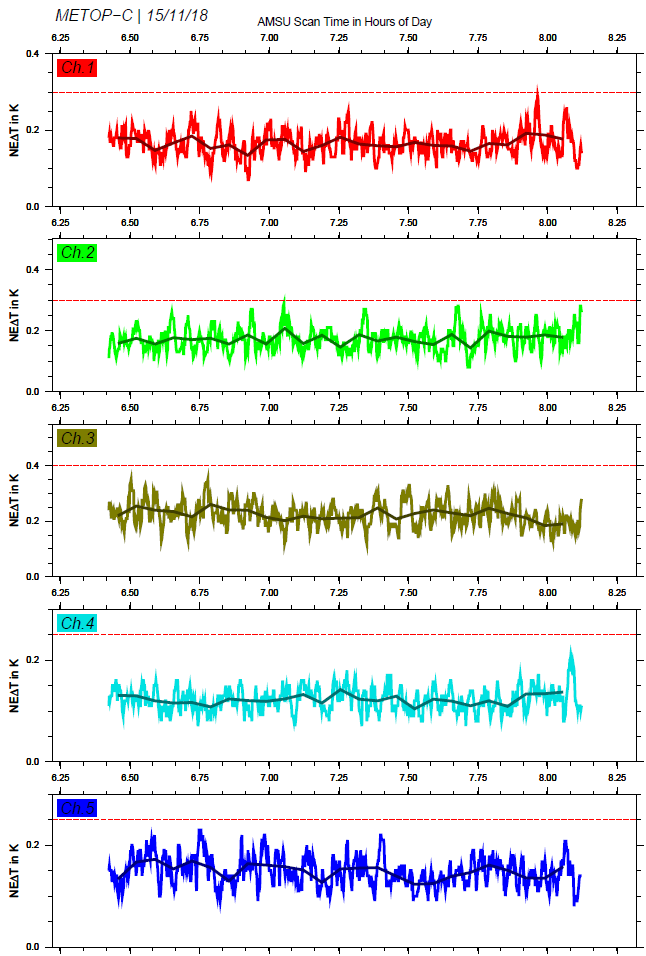 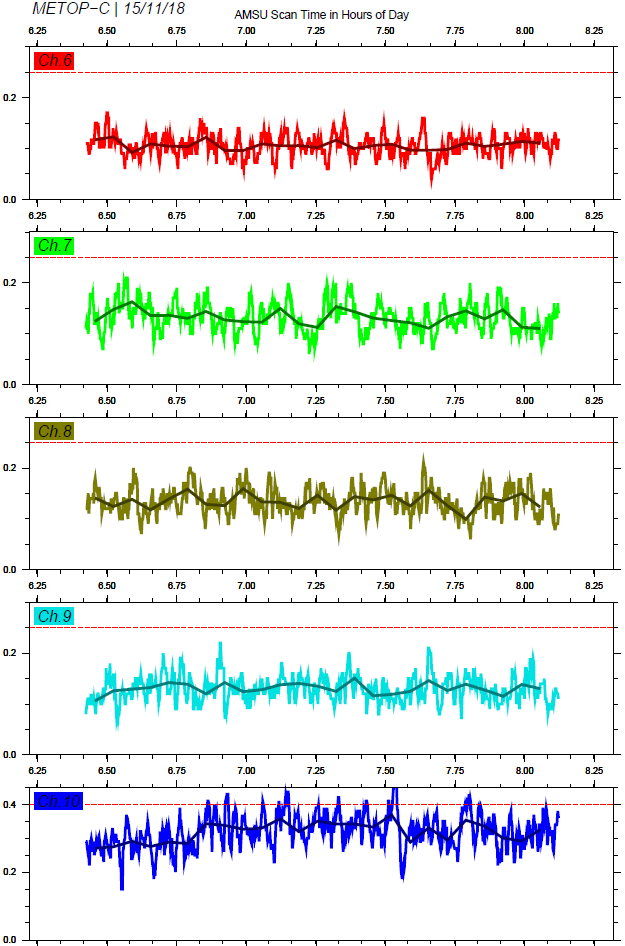 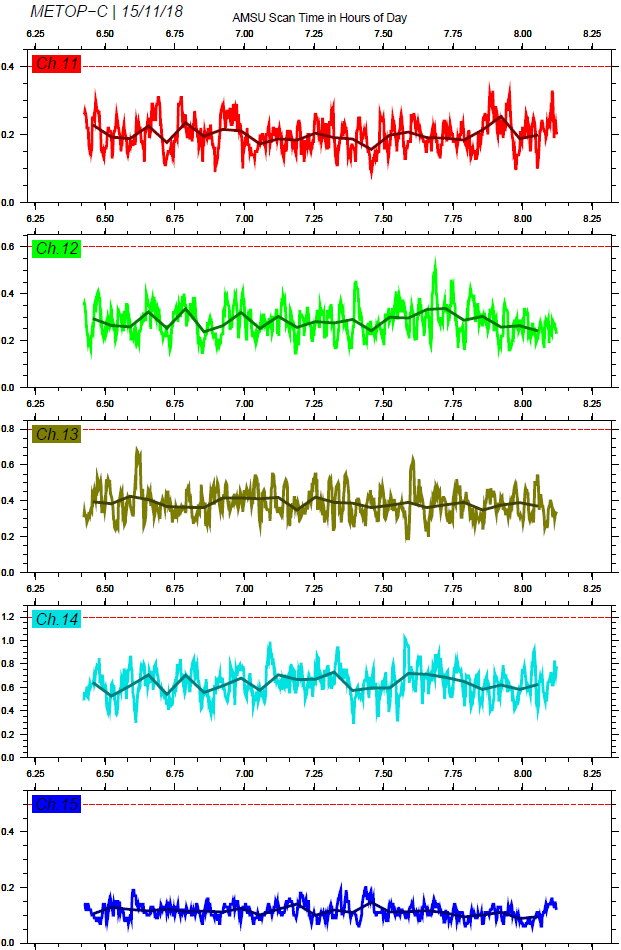 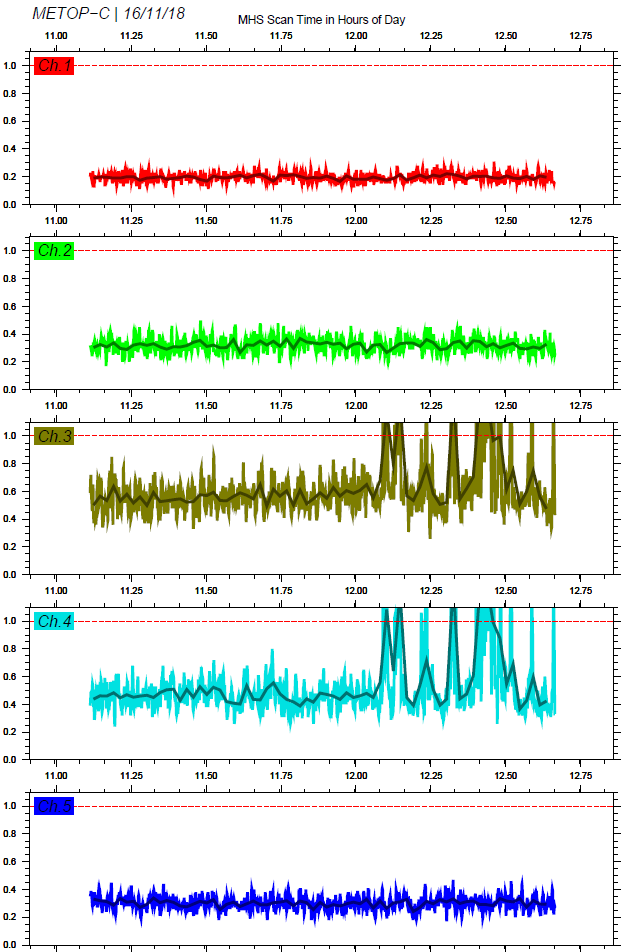 AMSU
Results: AMSU channels 3, 7, 8, 9, 10 Radiometric Performance Evolution (NeΔT)
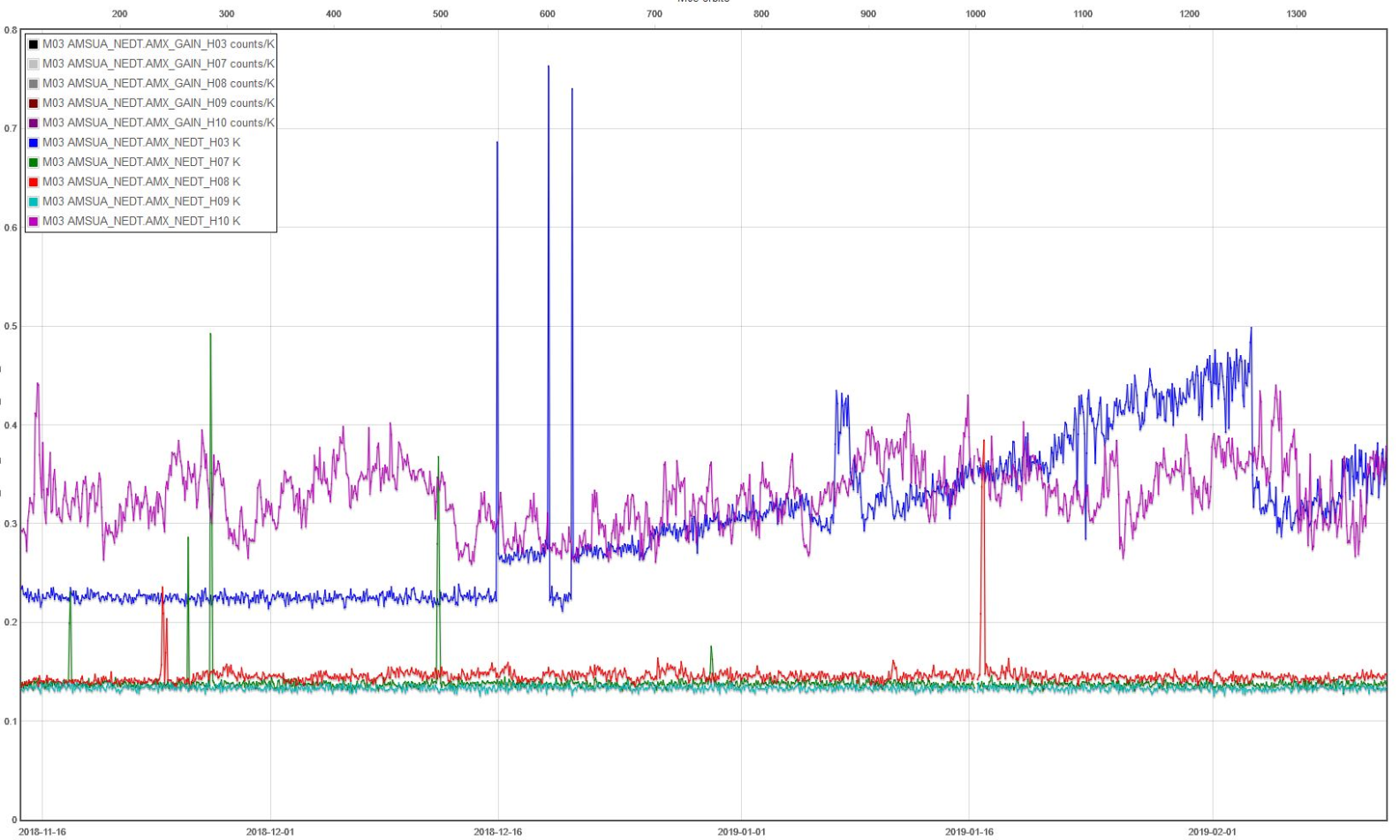 Variations related to both, gain changes and NE∆T instabilities. 
Cause is still unknown.
Result: AMSU channels 3, 7, 8, 9, 10 Gain Evolution (Counts/K)
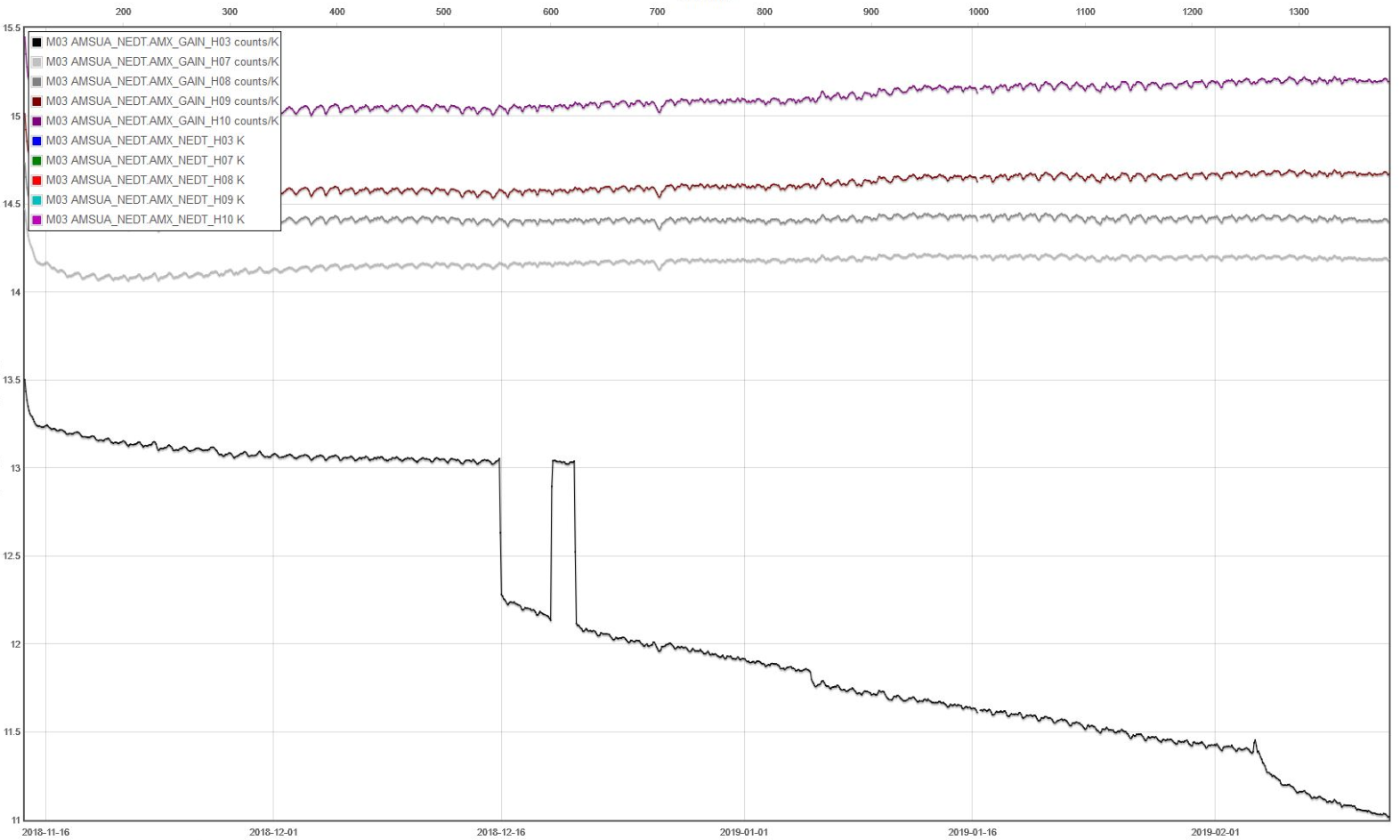 Results: AMSU Ch.7 Instability on 17. Nov. 2018
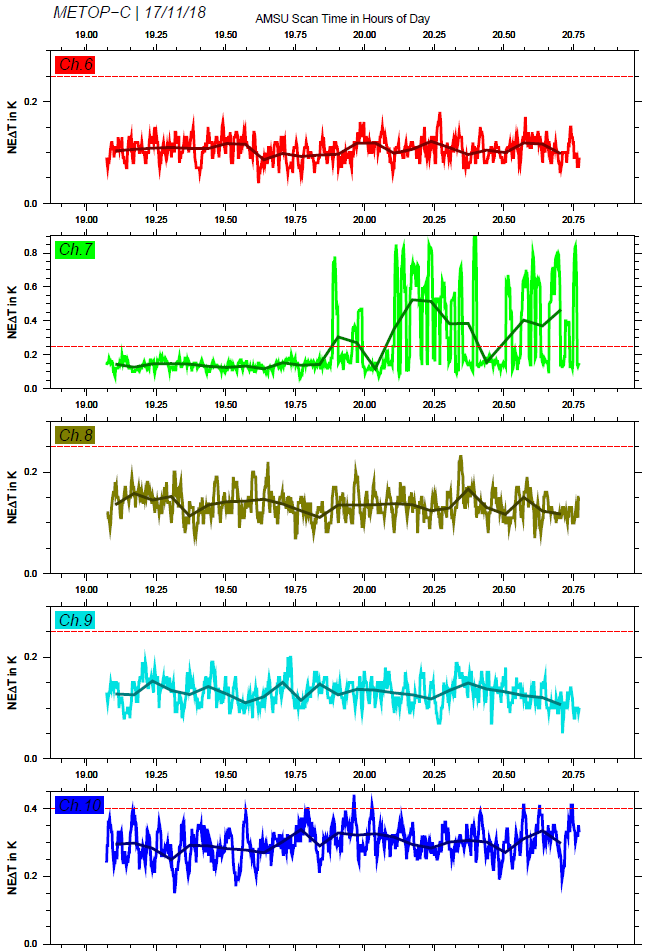 Higher Noise is visible in the L1B product:
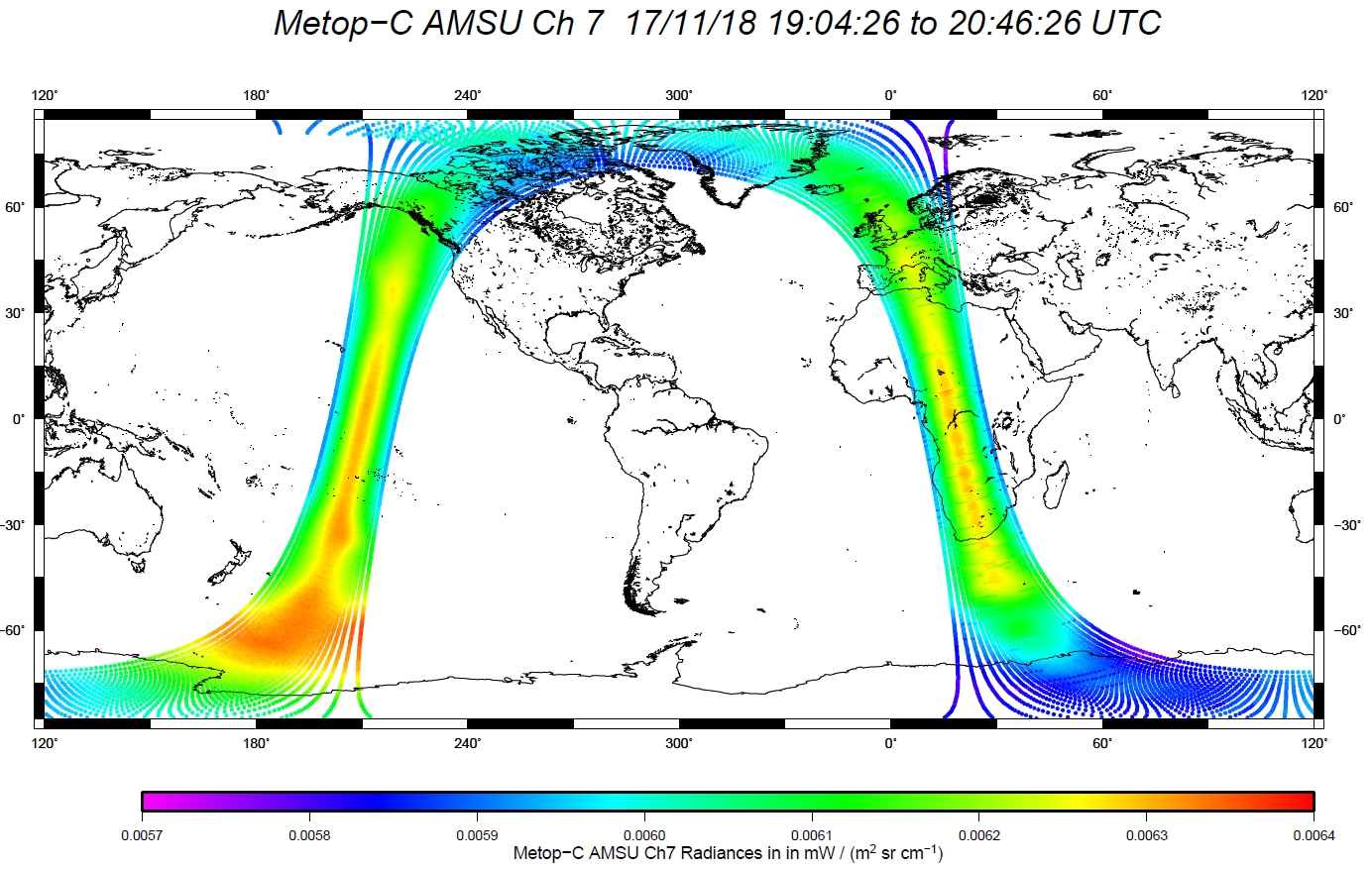 Results: AMSU Ch.7 Monitoring in ECMWF System
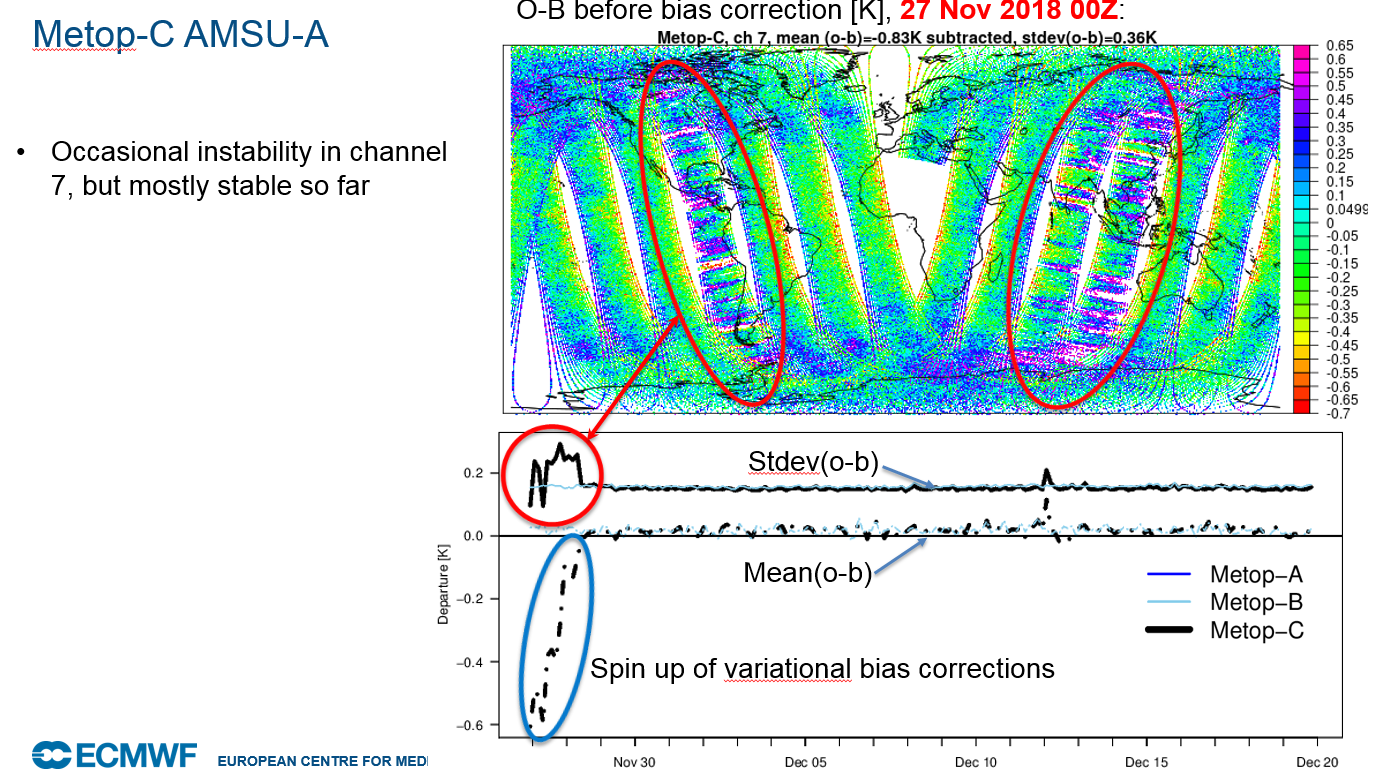 Courtesy: Niels Bormann
Results: M03 AMSU Mean Bias (Obs-B)
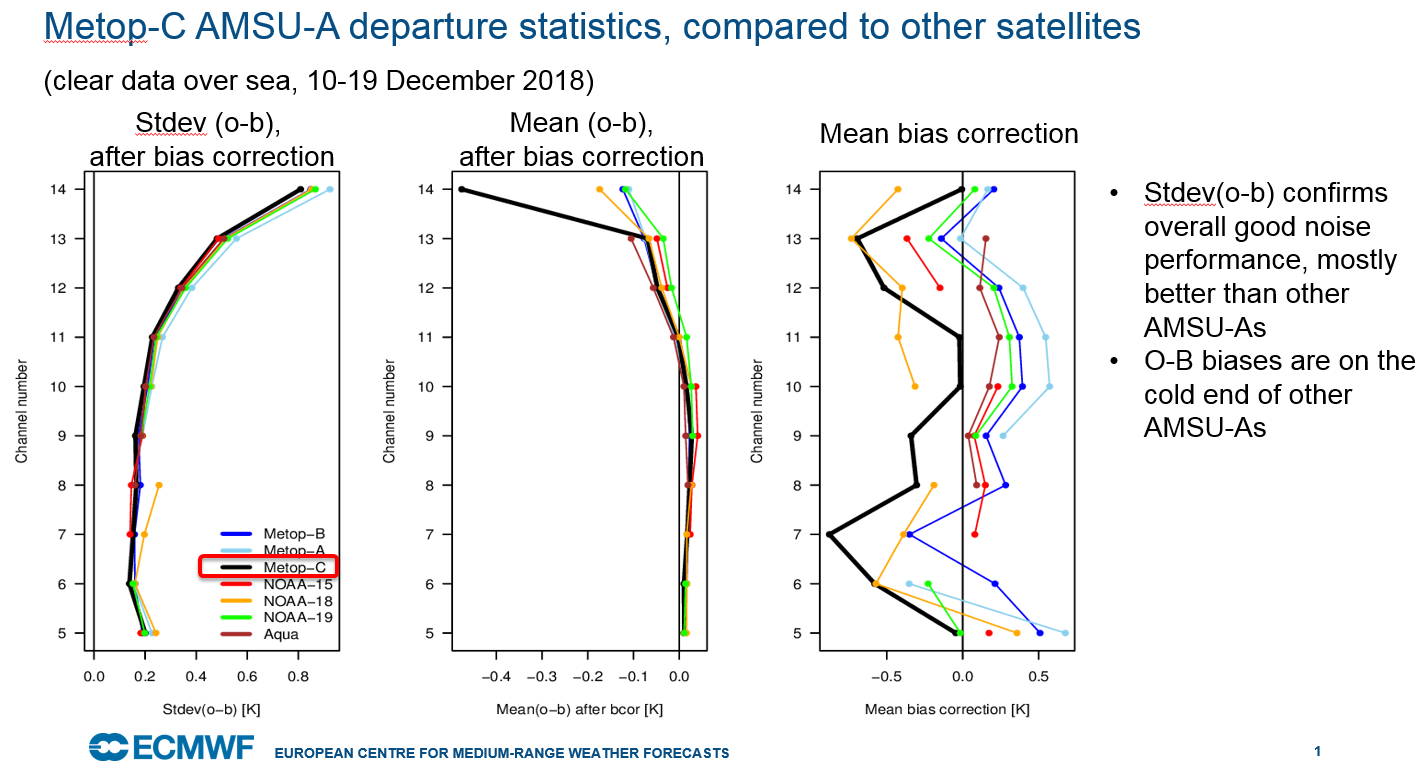 Courtesy: Niels Bormann
Results: M03 AMSU Stdev (Obs-FG)
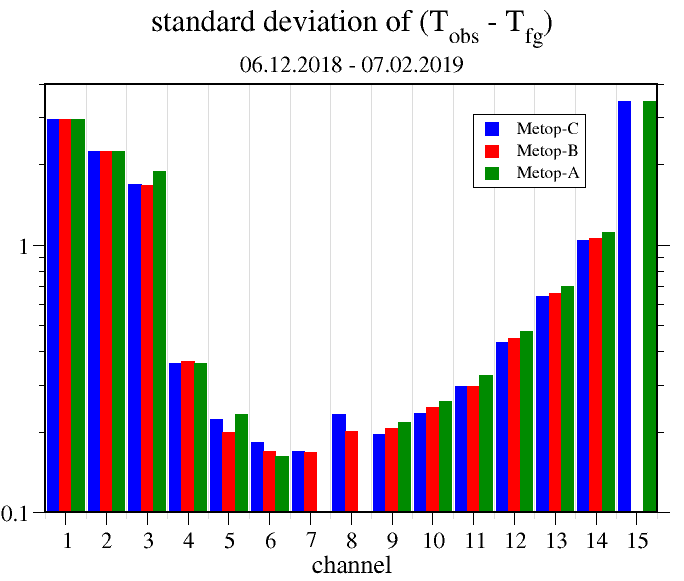 Courtesy: Christina Koepken, DWD
Results: M03 AMSU vs. N-19 AMSU
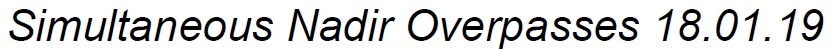 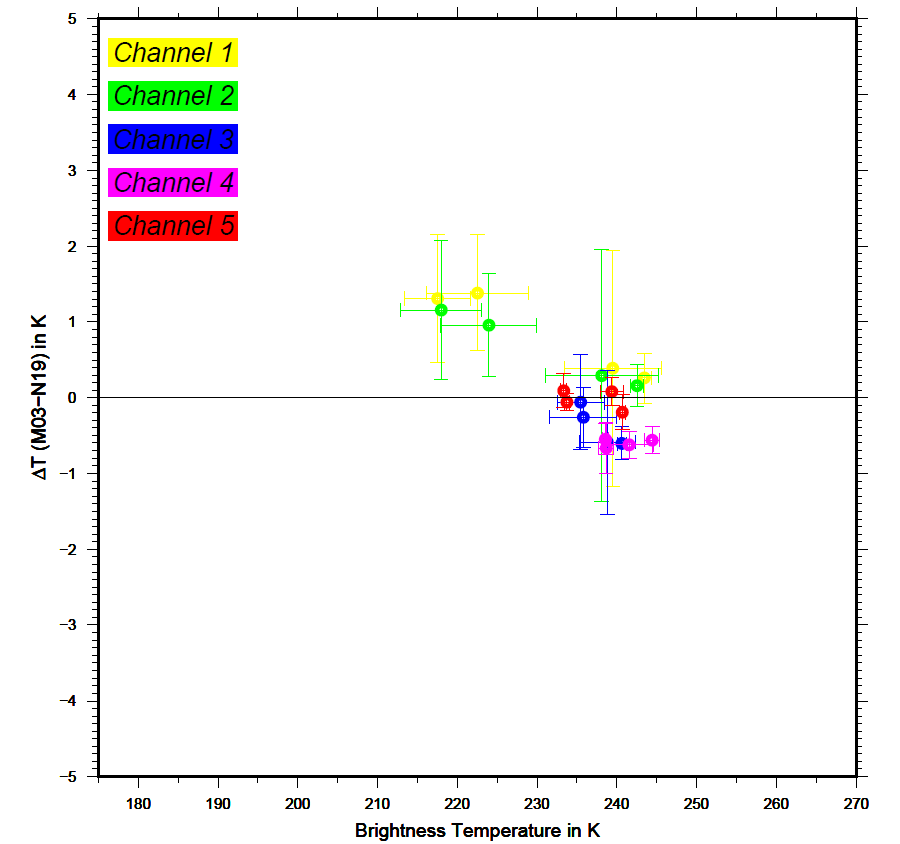 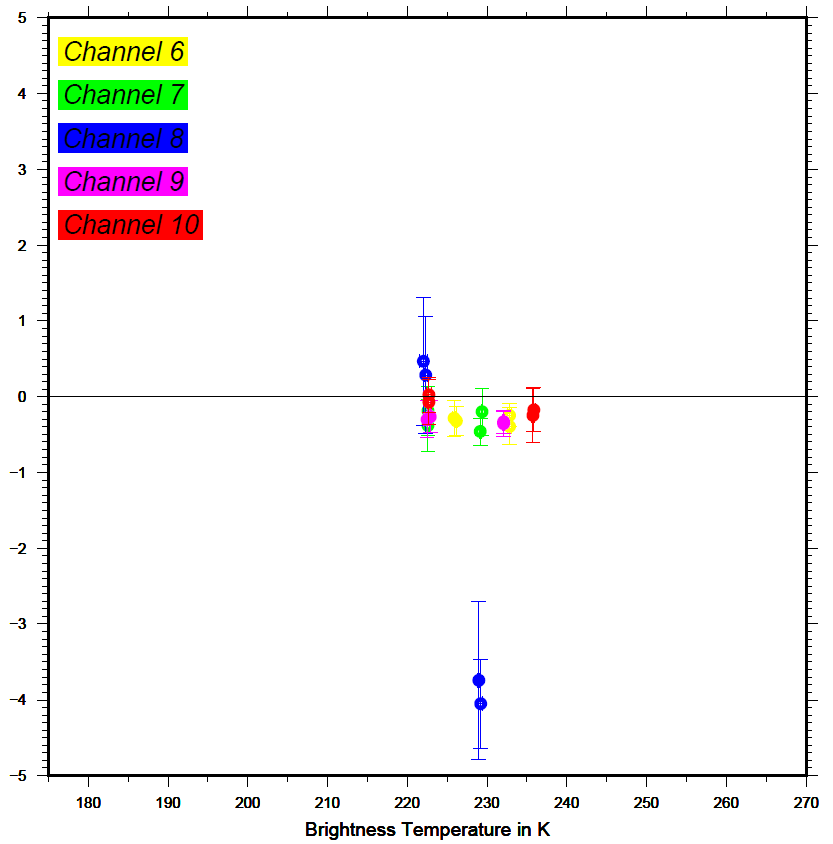 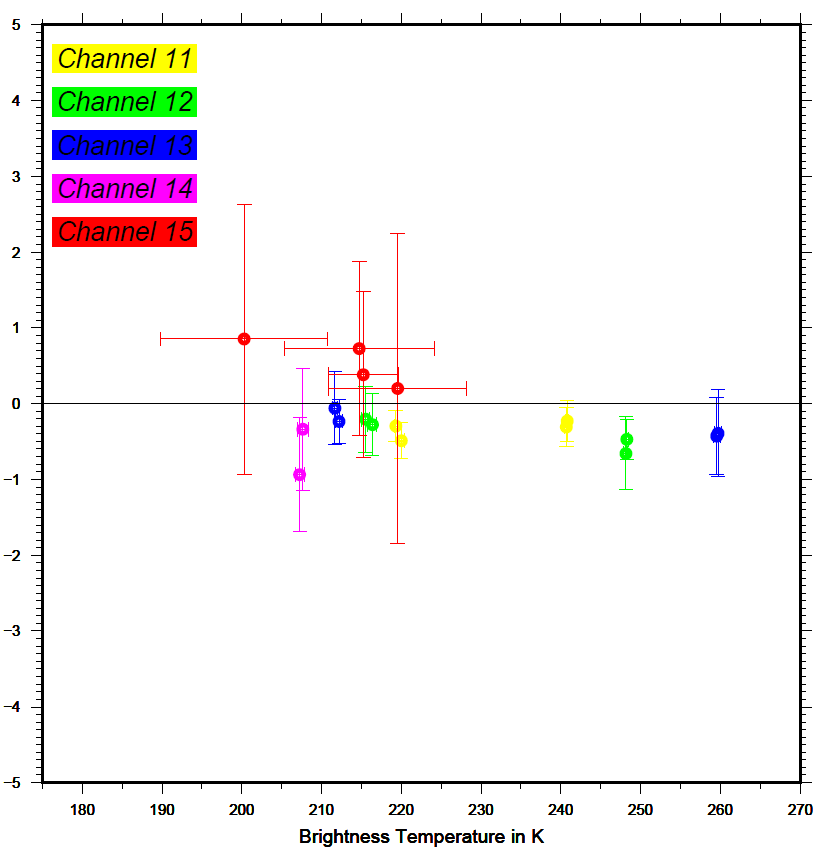 Results:

AMSU channel 1, 2, and 15 brightness temperatures are about 1 K warmer, when compared with NOAA-19 AMSU (this observation is very similar to an earlier M02 vs. N-19 comparison)

The cause for the channel 8 discrepancy (2 SNO’s over Antarctica) is not understood yet

The remaining channels fit very well within a corridor of 0.8 K
MHS
Results: MHS Geolocation Assessment
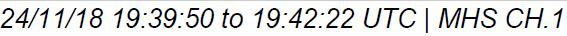 left
mid
right
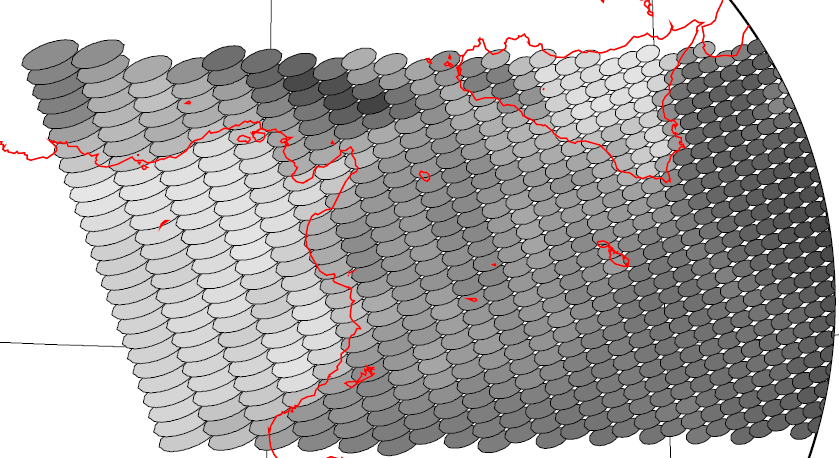 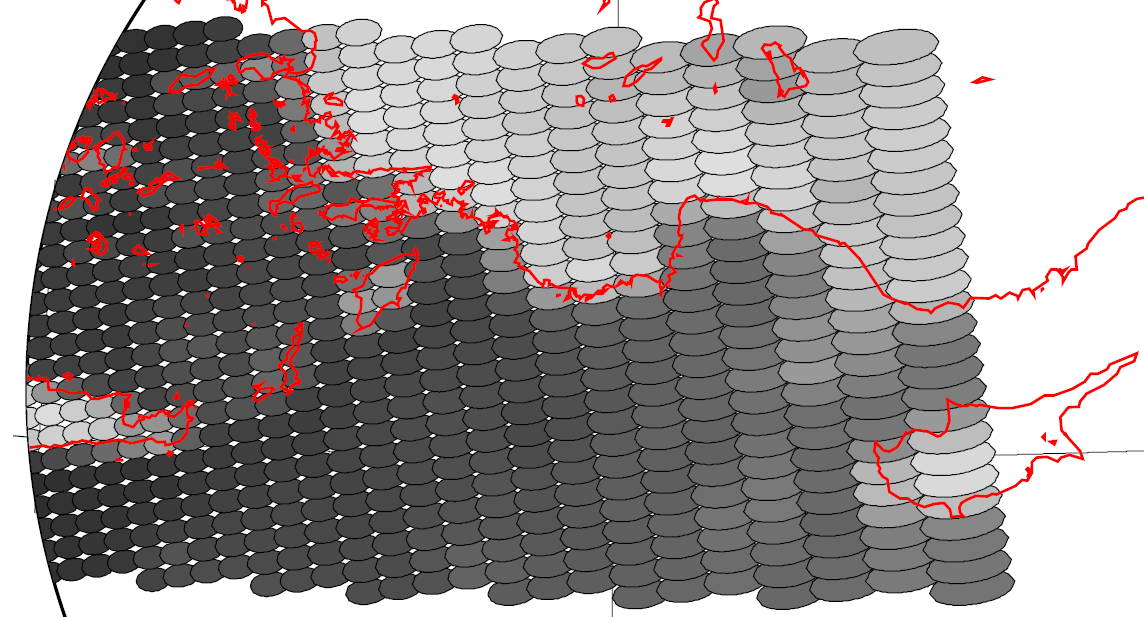 Ascending:
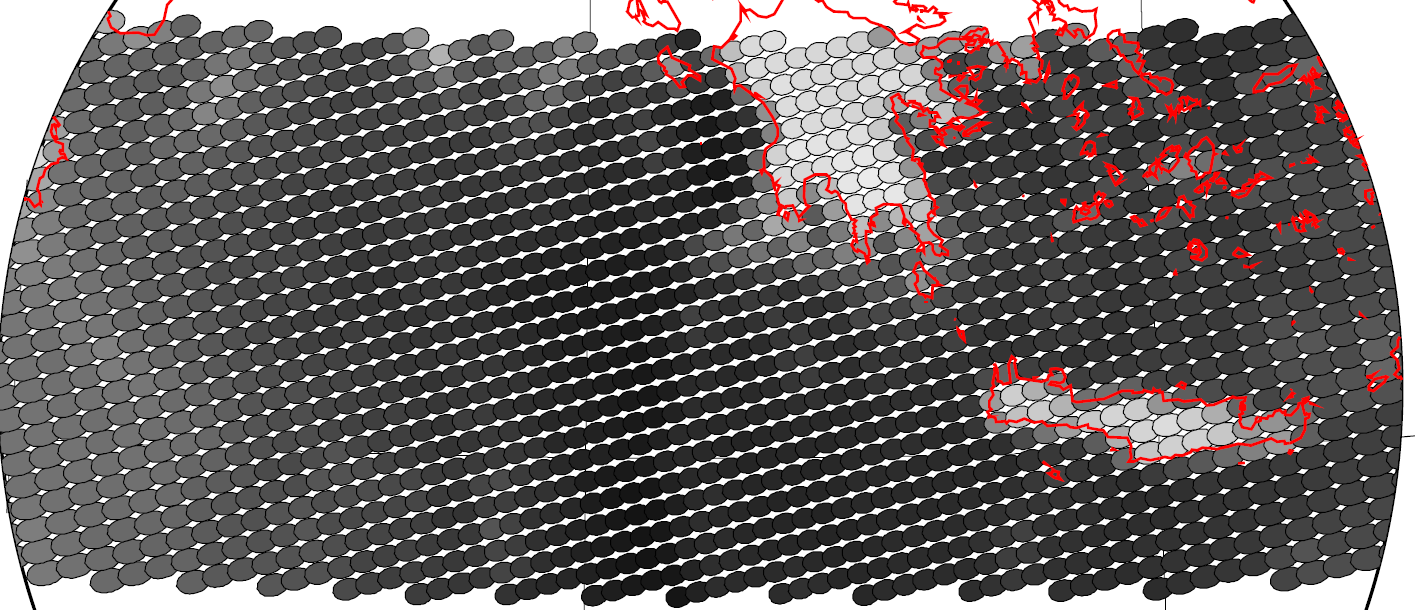 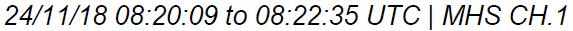 Descending:
right
mid
left
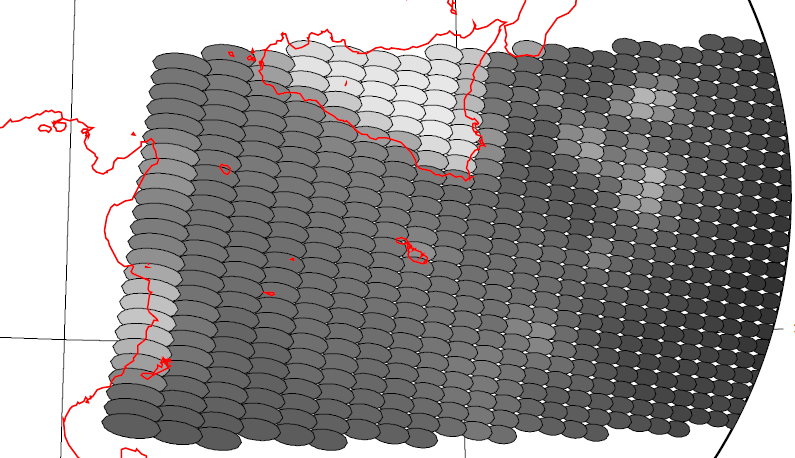 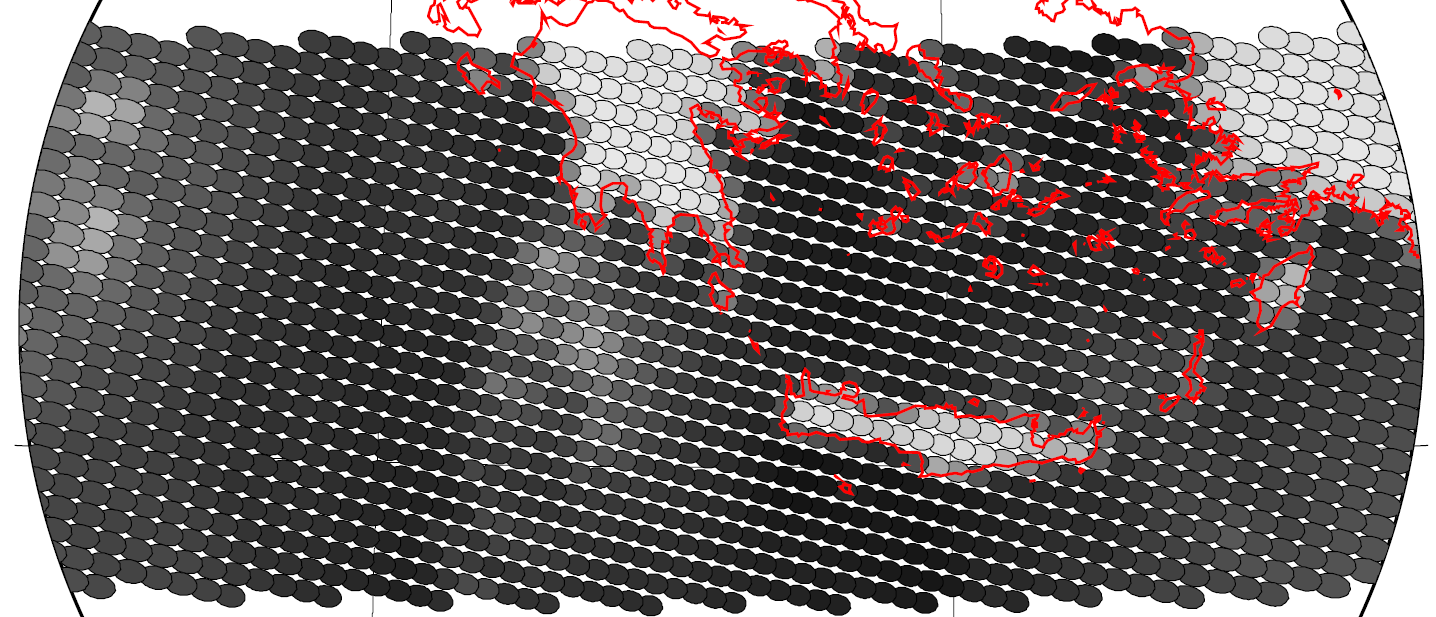 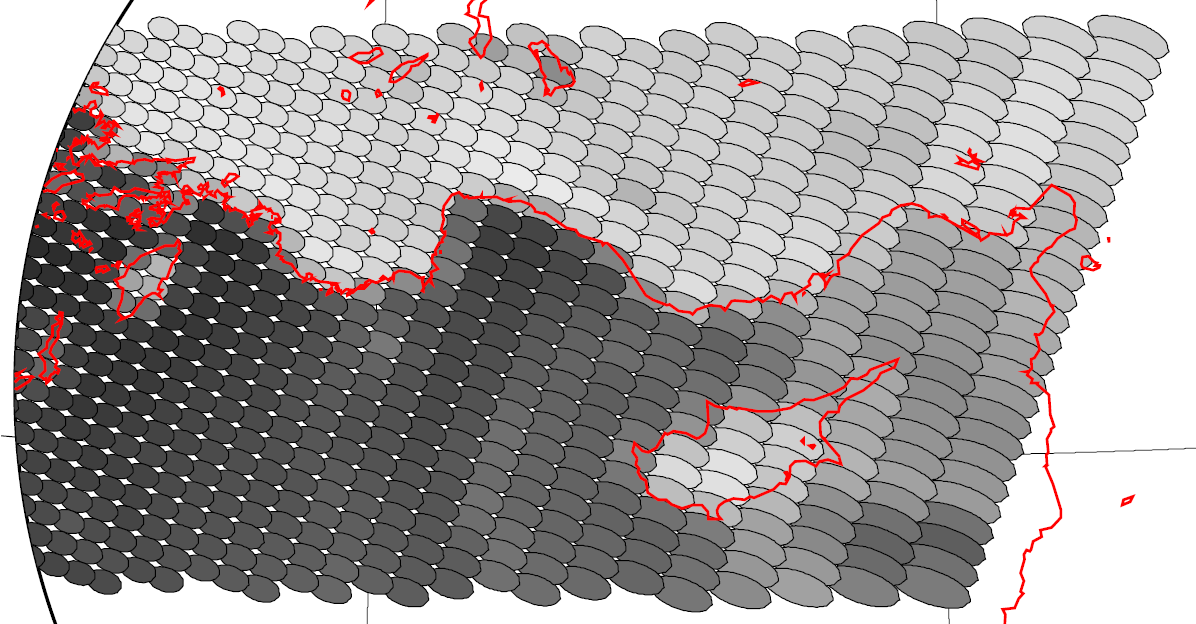 Results: MHS Channels 3 and 4 Striping
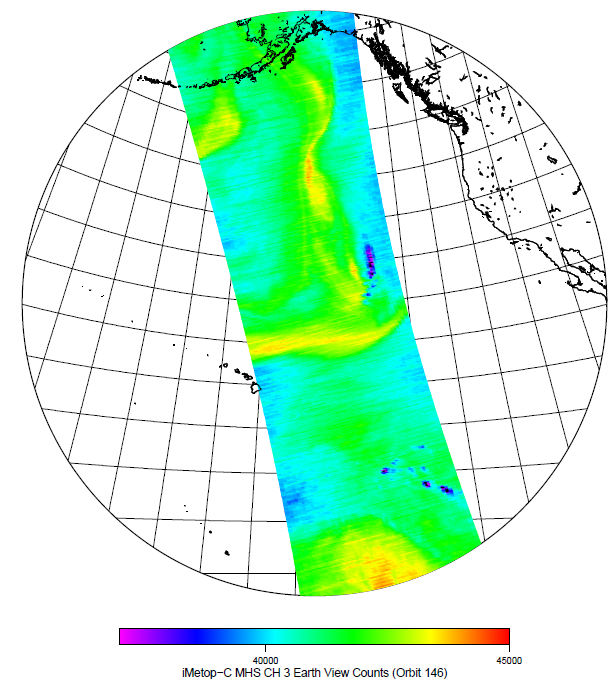 First Orbits (L1B):
Early Orbit (L0):
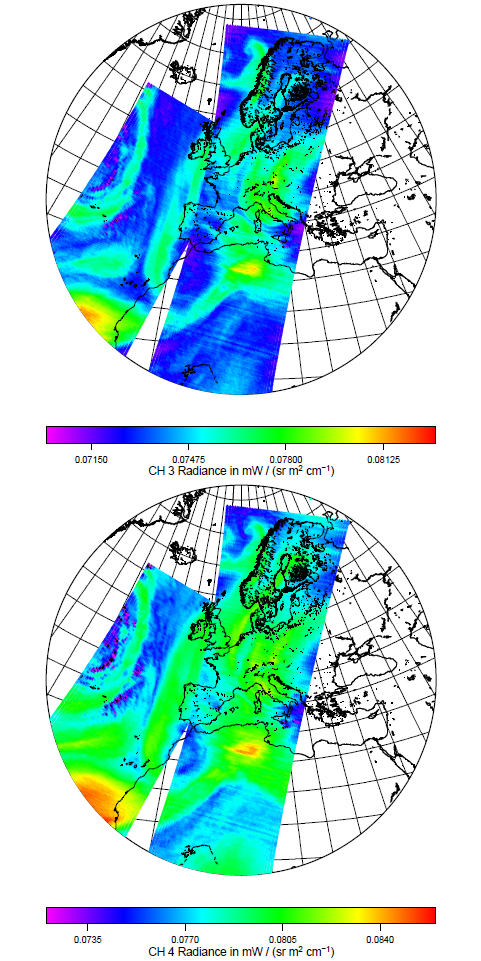 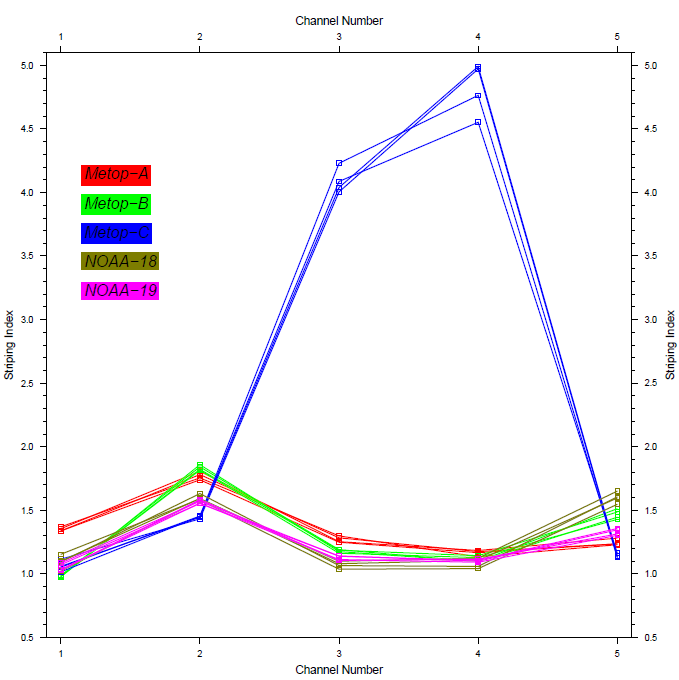 Striping Indices
for all MHS 
instruments:
[Speaker Notes: It’s always there and nearly independent of NeDT. 
Root cause unknown]
Result: MHS Channels 3 and 4 Radiometric Performance Evolution (NeΔT)
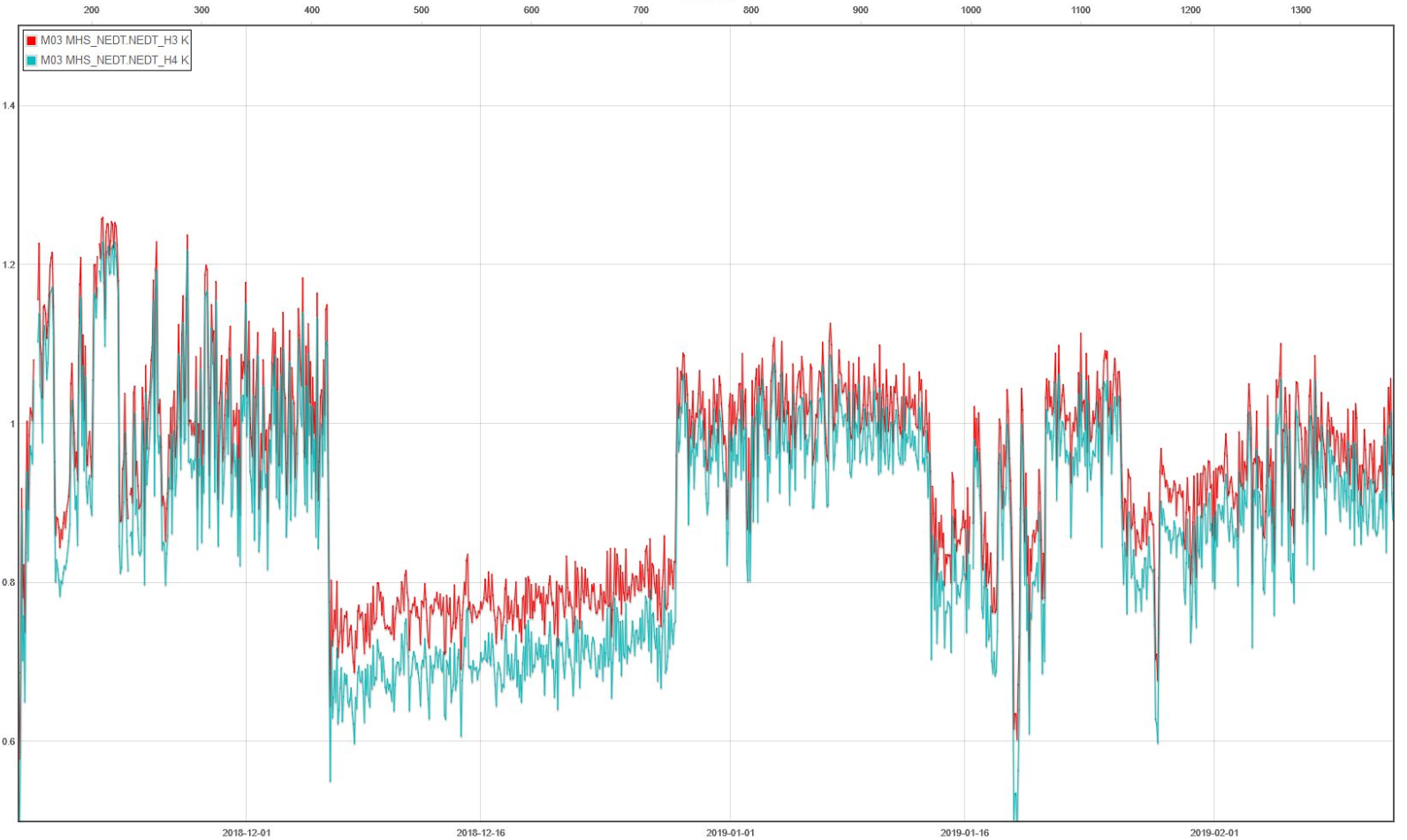 Results: M03 MHS Mean Bias and Stdev (Obs-B)
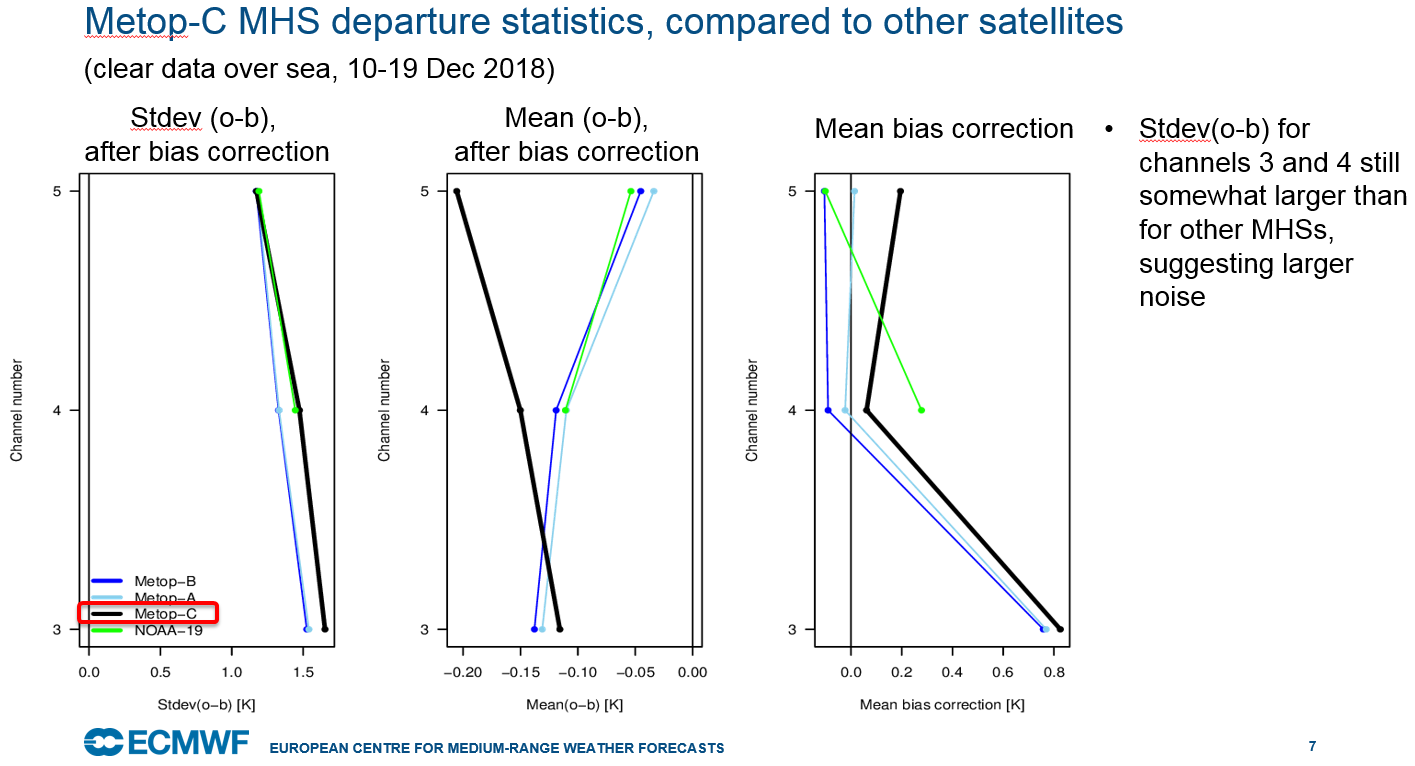 Courtesy: Niels Bormann
[Speaker Notes: noise on MHS-C really higher than MHS-A & -B for channels 3 and 4, it is significantly higher]
Results: M03 MHS Stdev (Obs-FG)
Courtesy: Christina Koepken, DWD
Results: M03 MHS vs. N-19 MHS
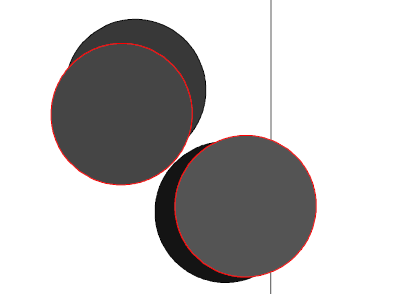 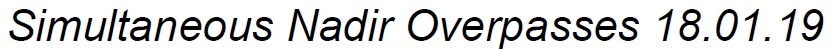 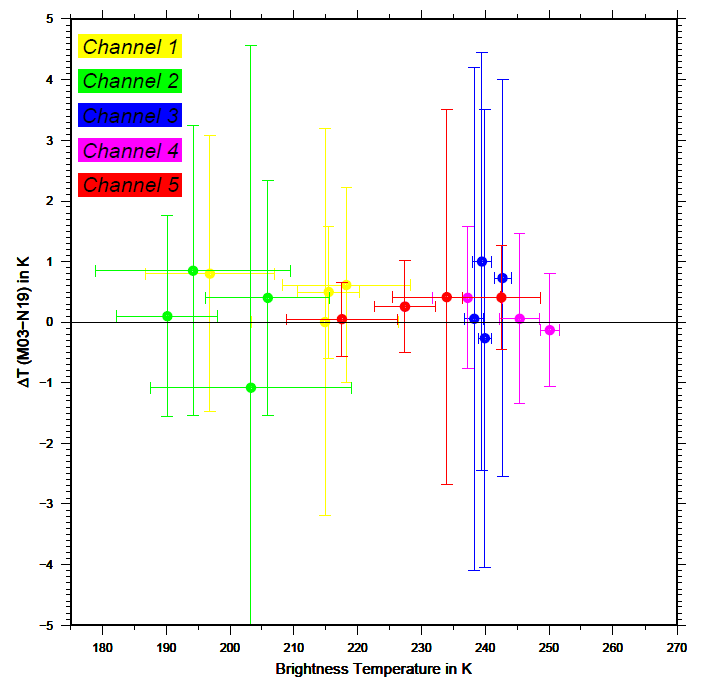 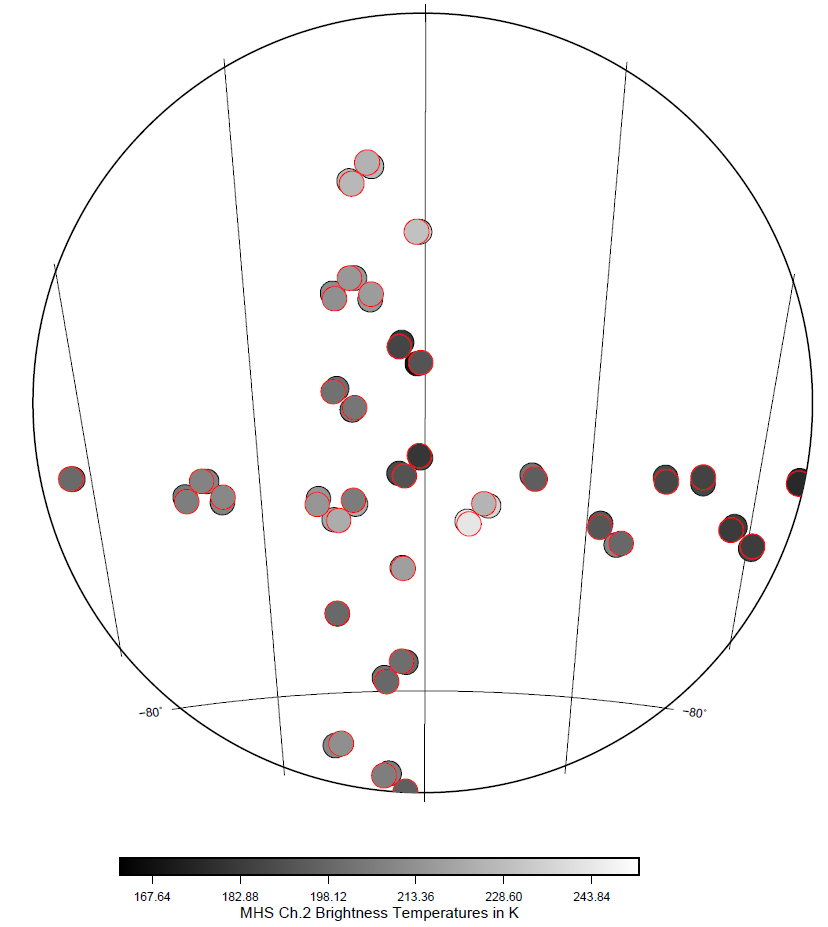 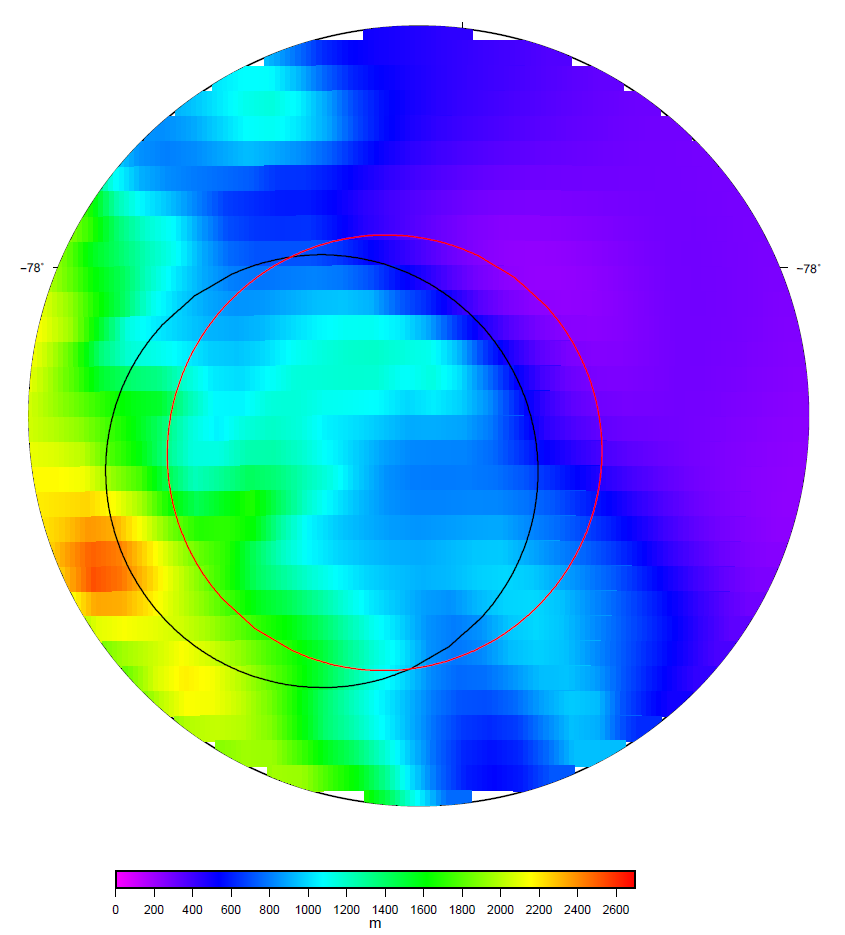 Results:

Large scatter of Ch.3 due to high noise (NeDT~ 2.5 K) of NOAA-19 MHS channel 3
Cause for the channel 2 scatter (SNO over Antarctica) is due to a large surface terrain inhomogeneity
Remaining channels fit very well within 1 K
Result: AMSU and MHS Mean Bias (Obs-B)
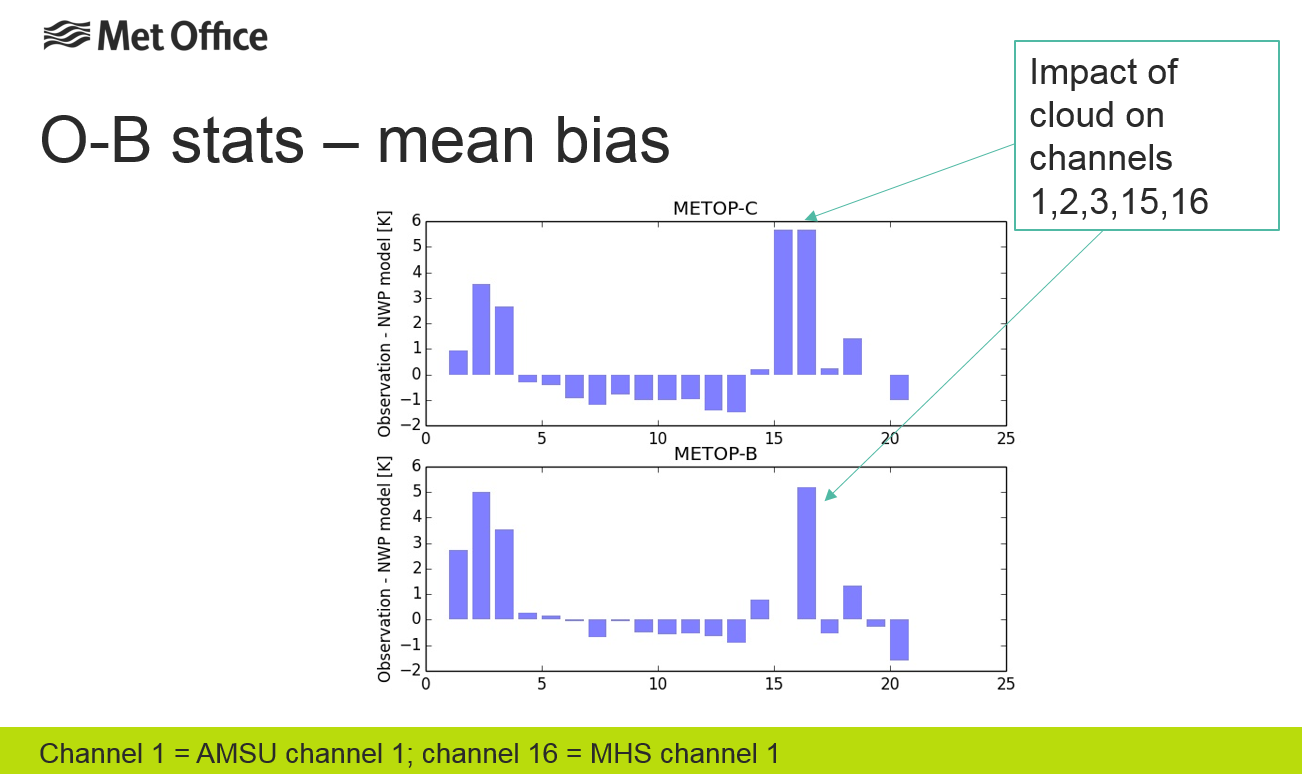 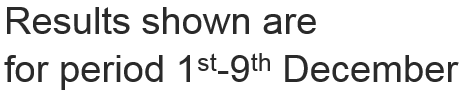 Courtesy: Brett Candy and Nigel Atkinson
Conclusions
The L0 and L1B products are complete and processed in NRT without gaps

The feedback from the user community (ECMWF, DWD, UKMO) is positive

AMSU channels 7 and 8 exhibit occasionally sudden noise increase that can last for more than one orbit

AMSU channel 3 radiometric instabilities are superimposed by a performance degradation

MHS channels 3 and 4 are unstable (NeΔT  between 0.7 K and 1.2 K) 
and show a significant striping

Continuous monitoring of product quality is highly demanded

Trial dissemination for Metop-C AVHRR/AMSU, and MHS Level 1 data
will start on 28 Feb via EUMETCast Europe with “pre-operational” status